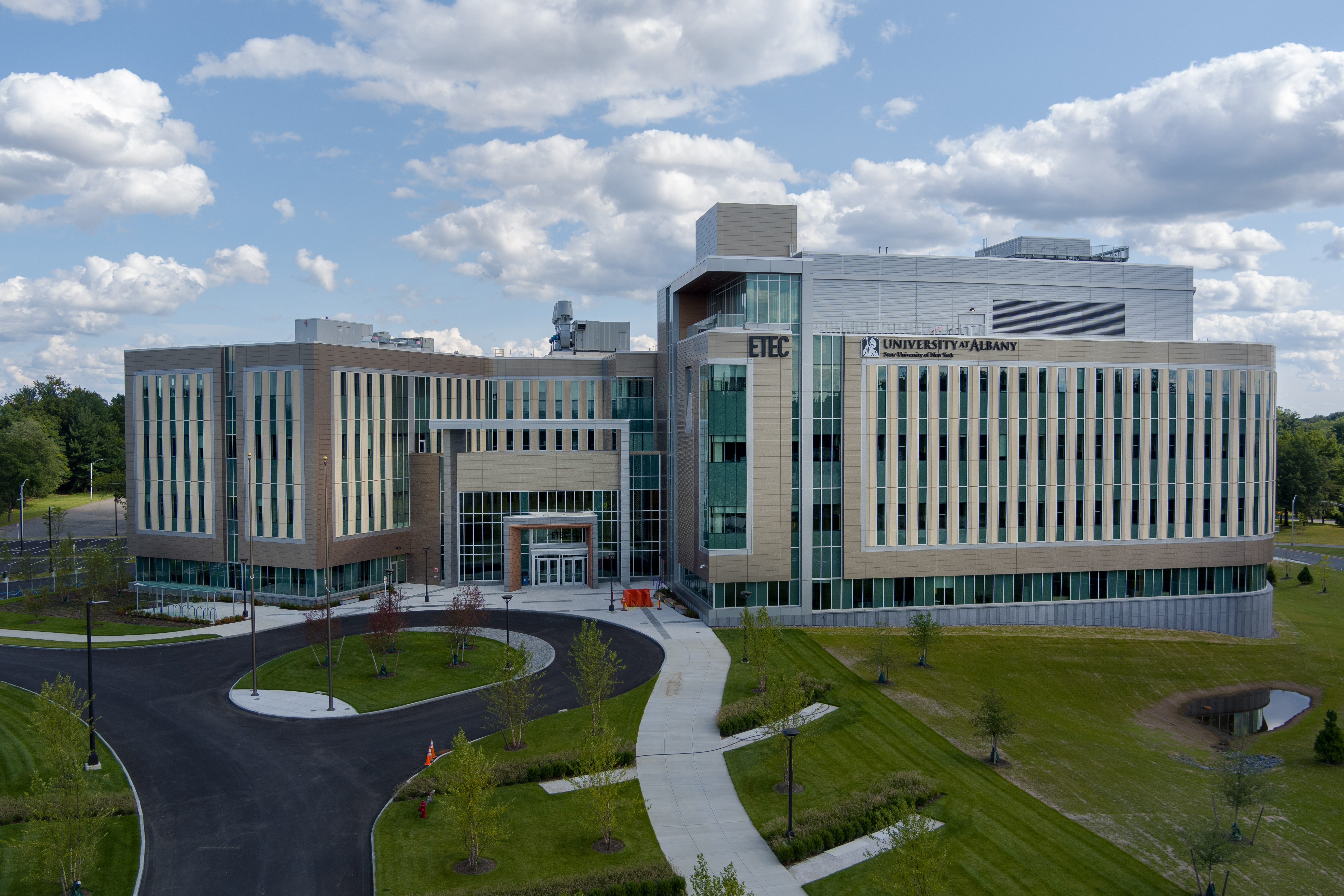 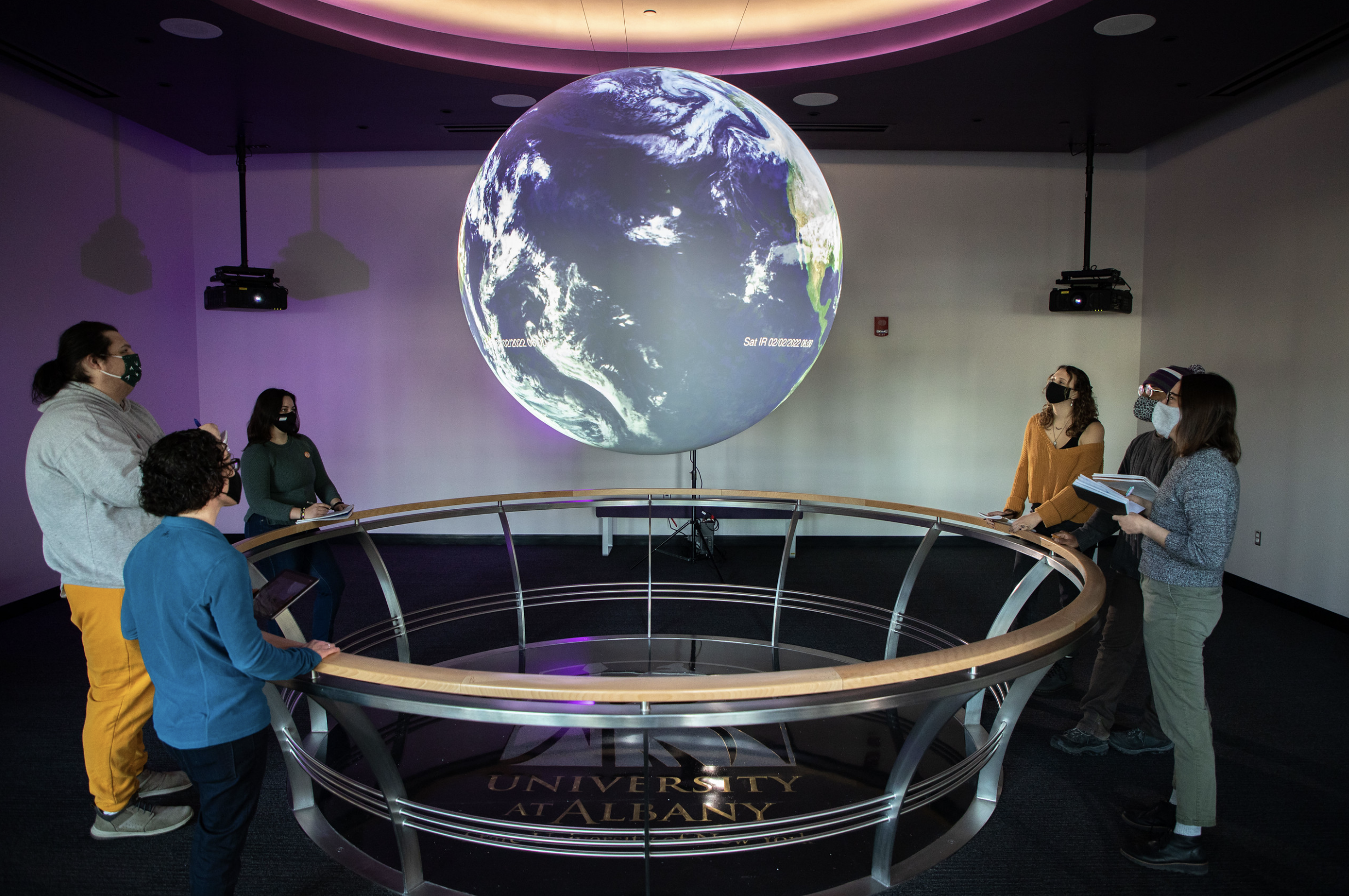 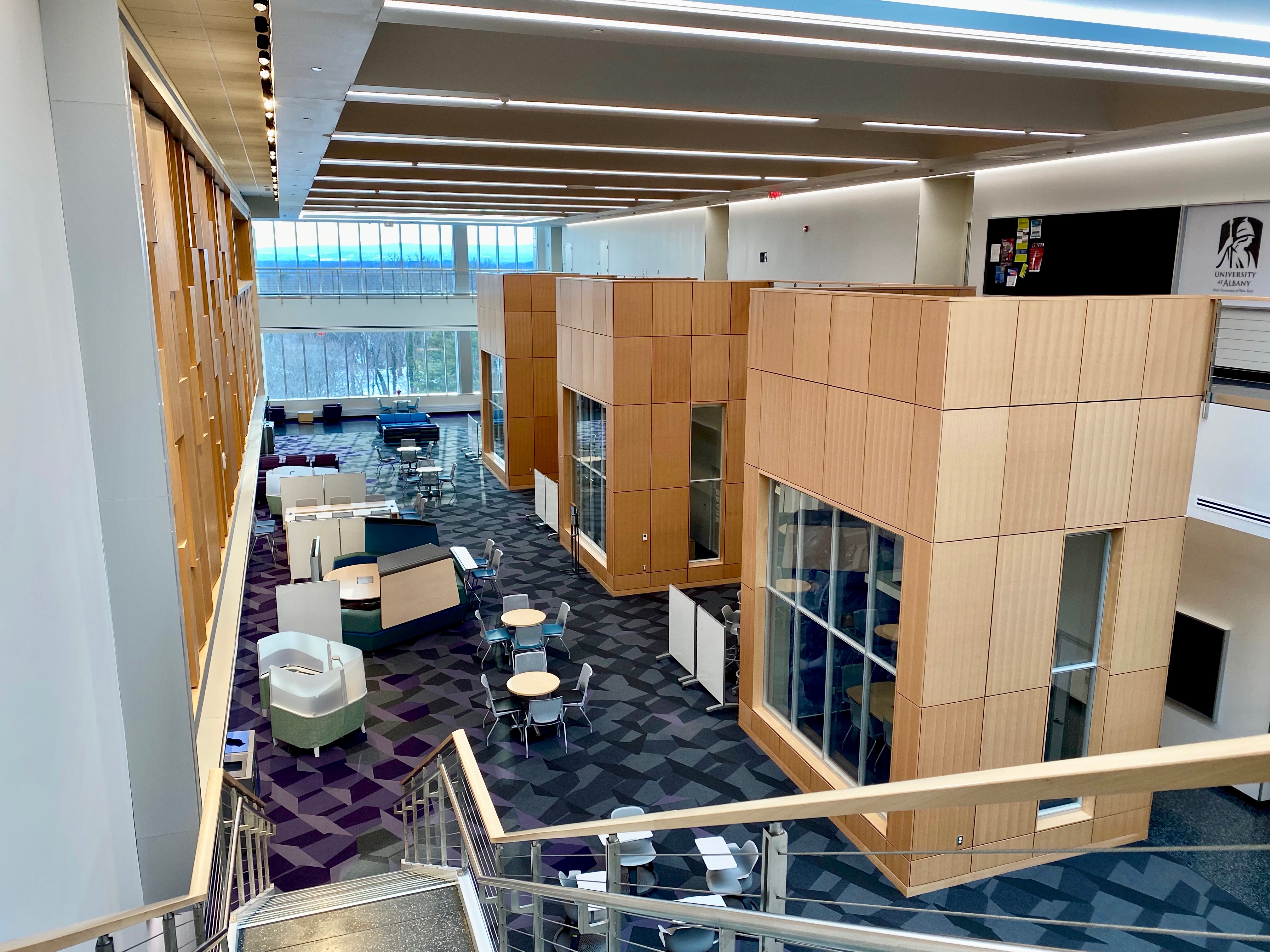 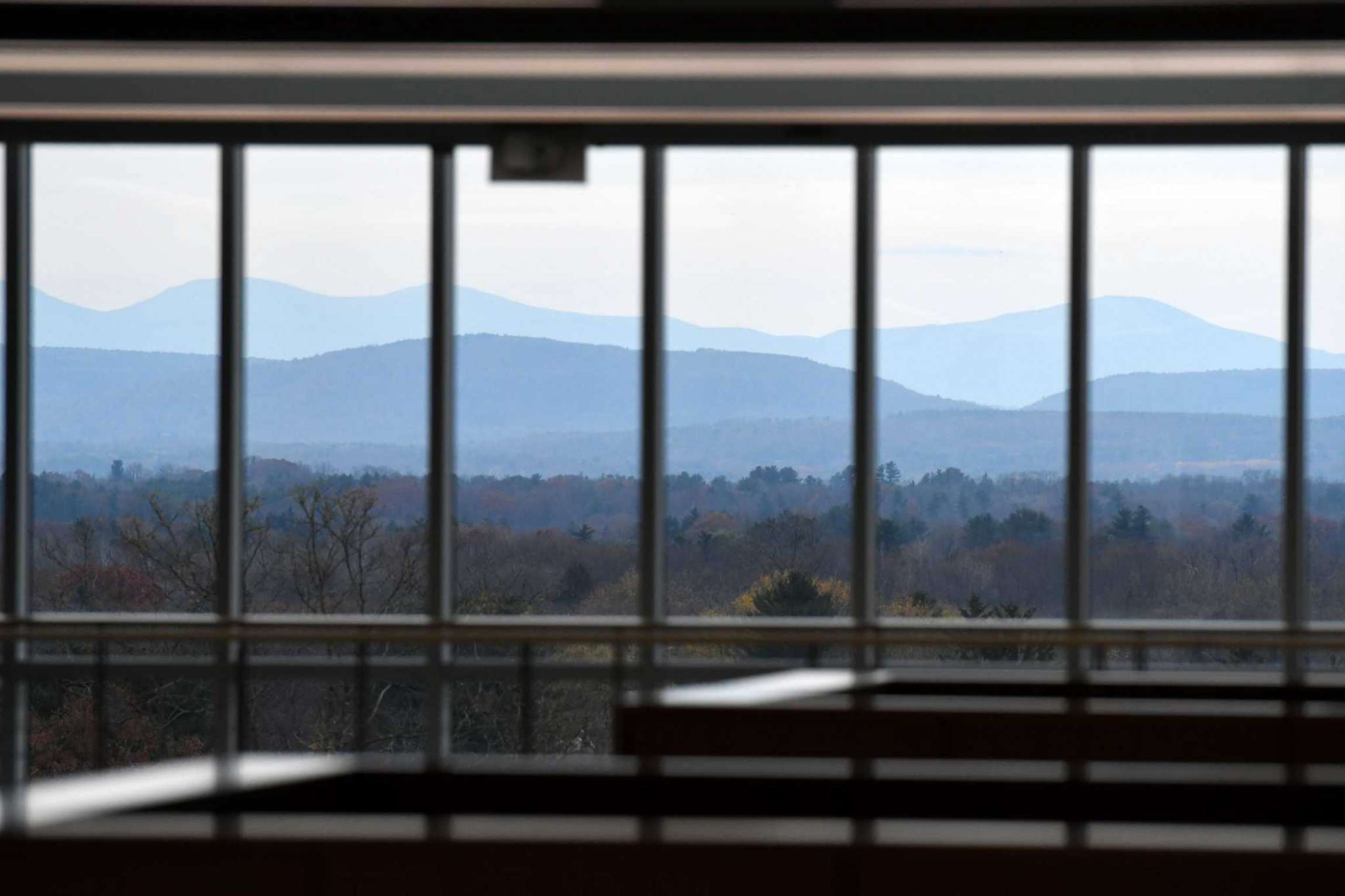 Our view of the Catskills from the 4th floor
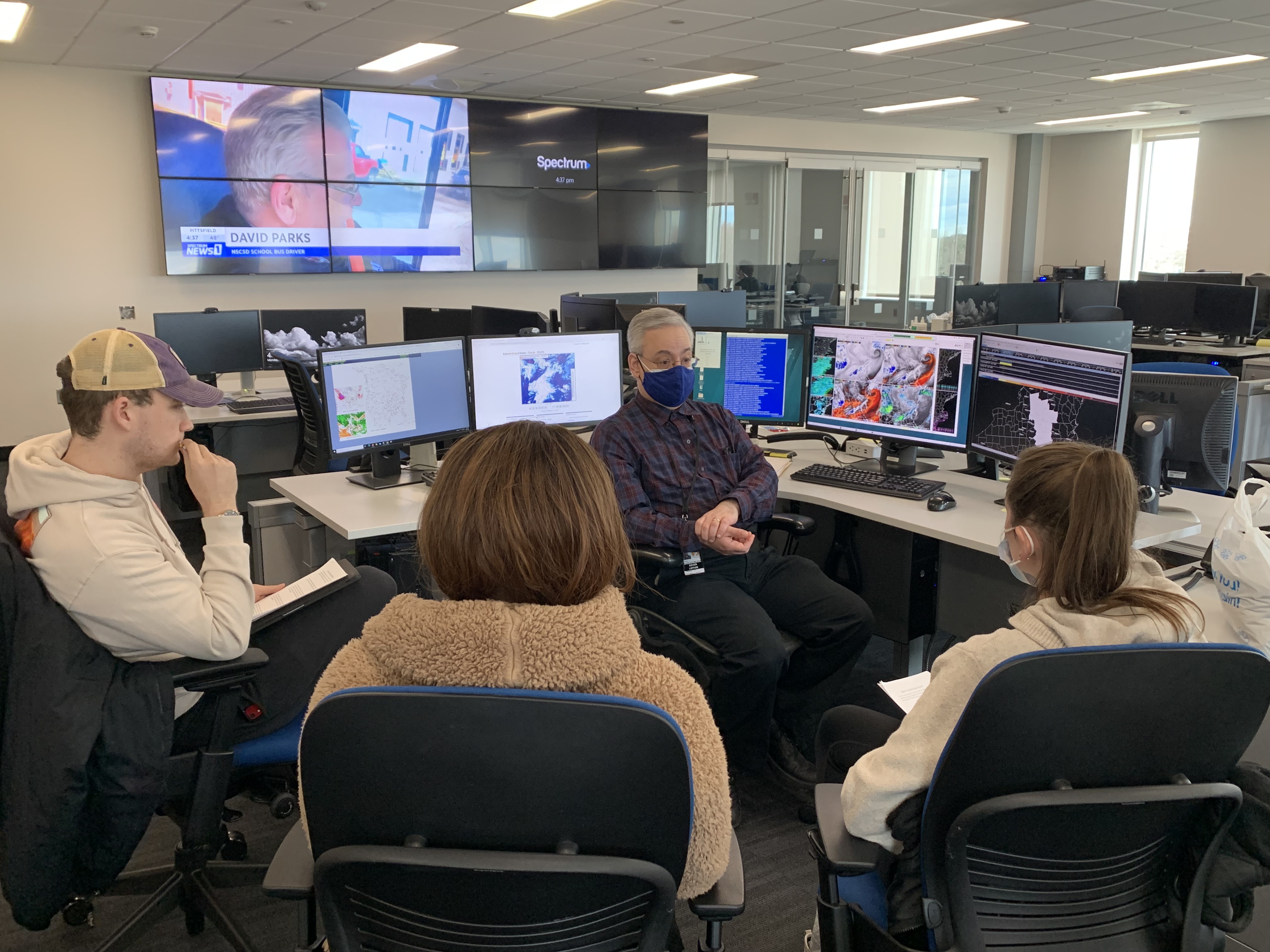 National Weather Service – Albany (4th floor ETEC)
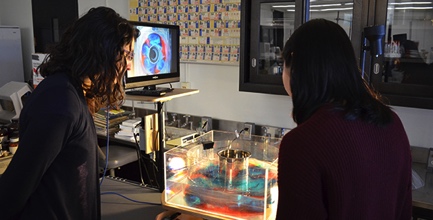 Geophysical Science Fluids Lab
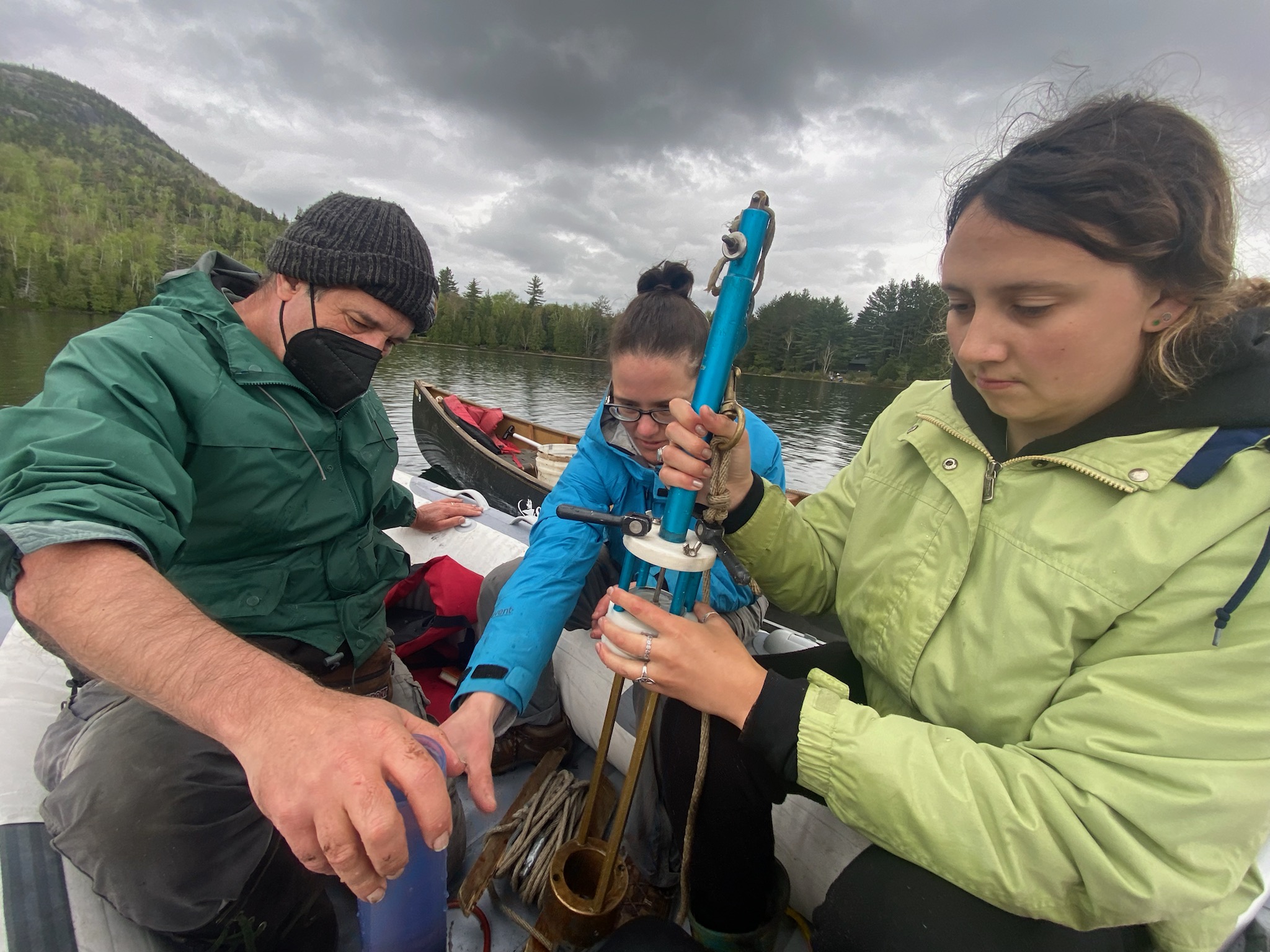 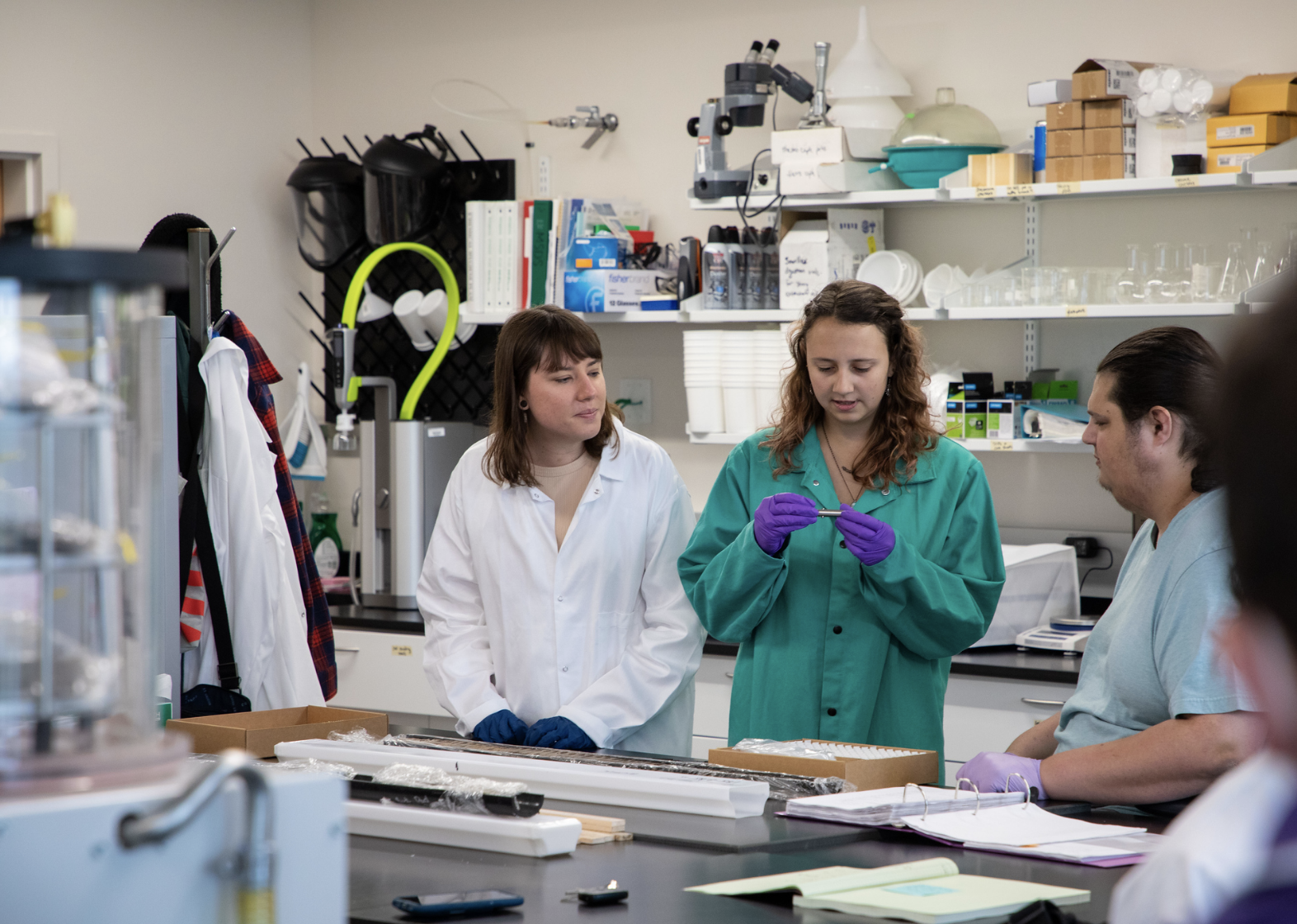 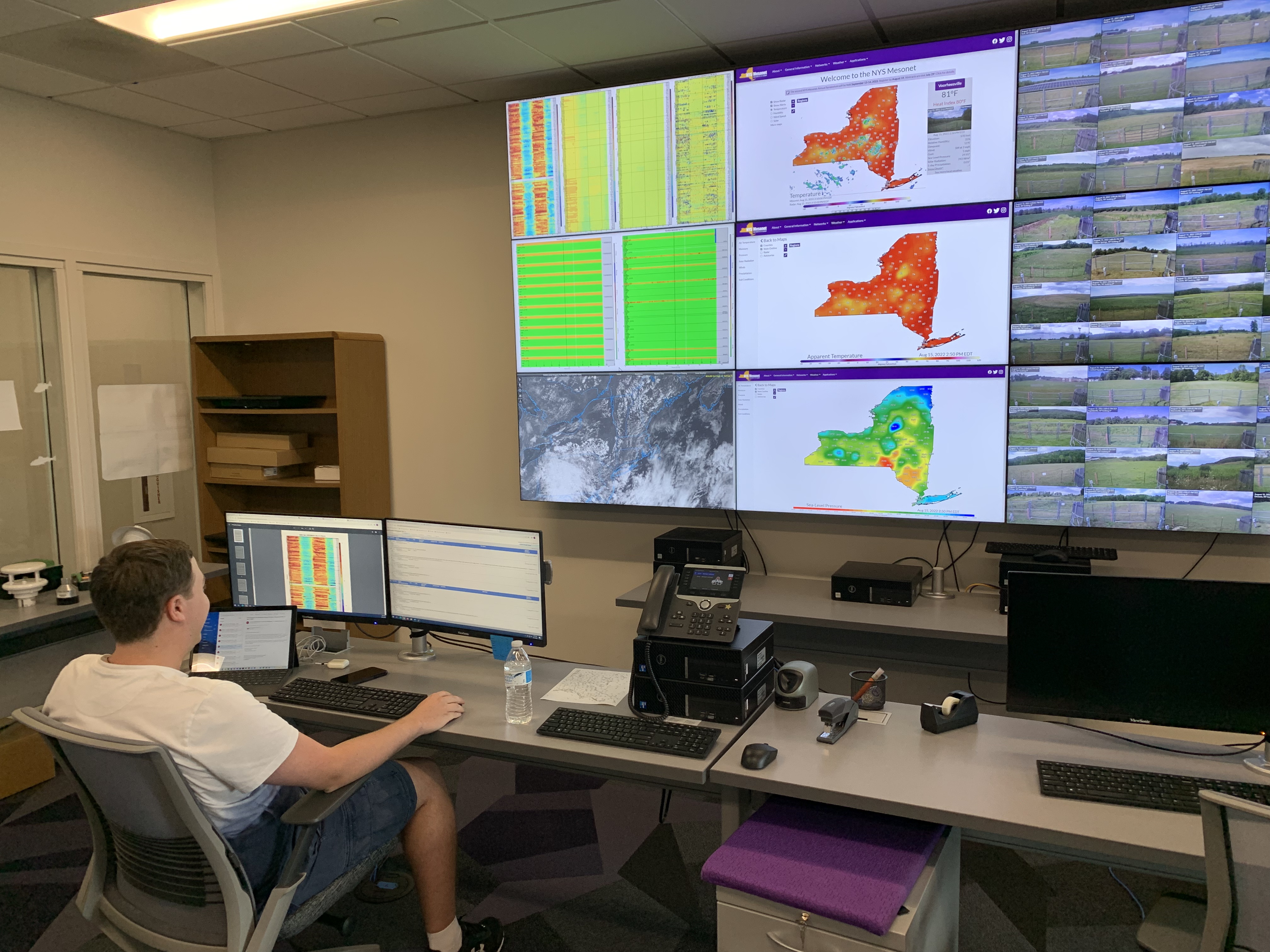 New York State Mesonet
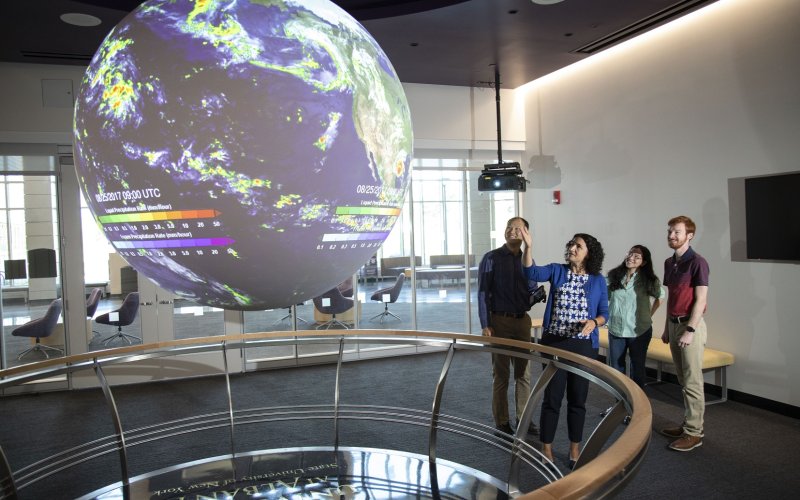 Science on a Sphere
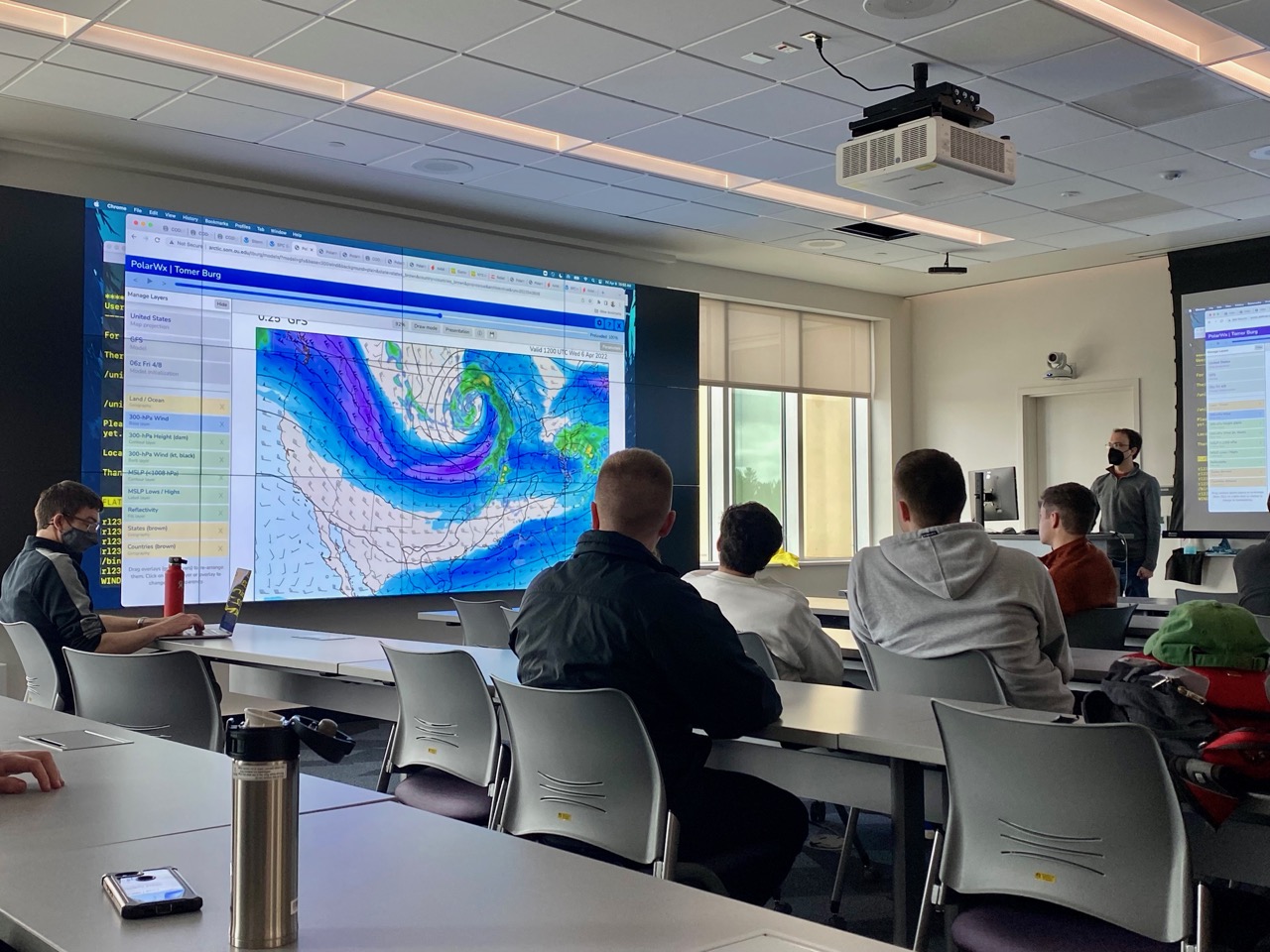 Weather Map Room
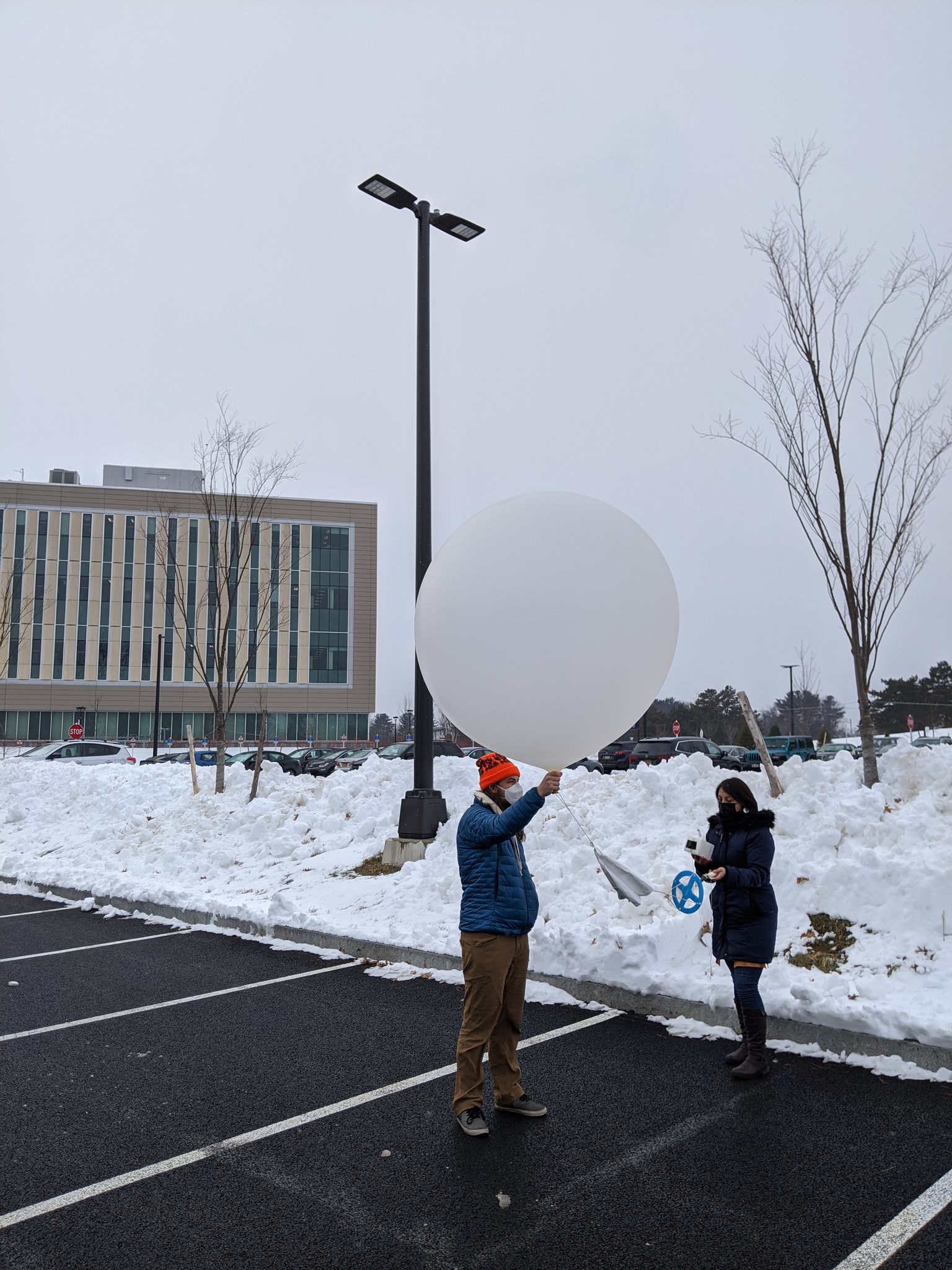 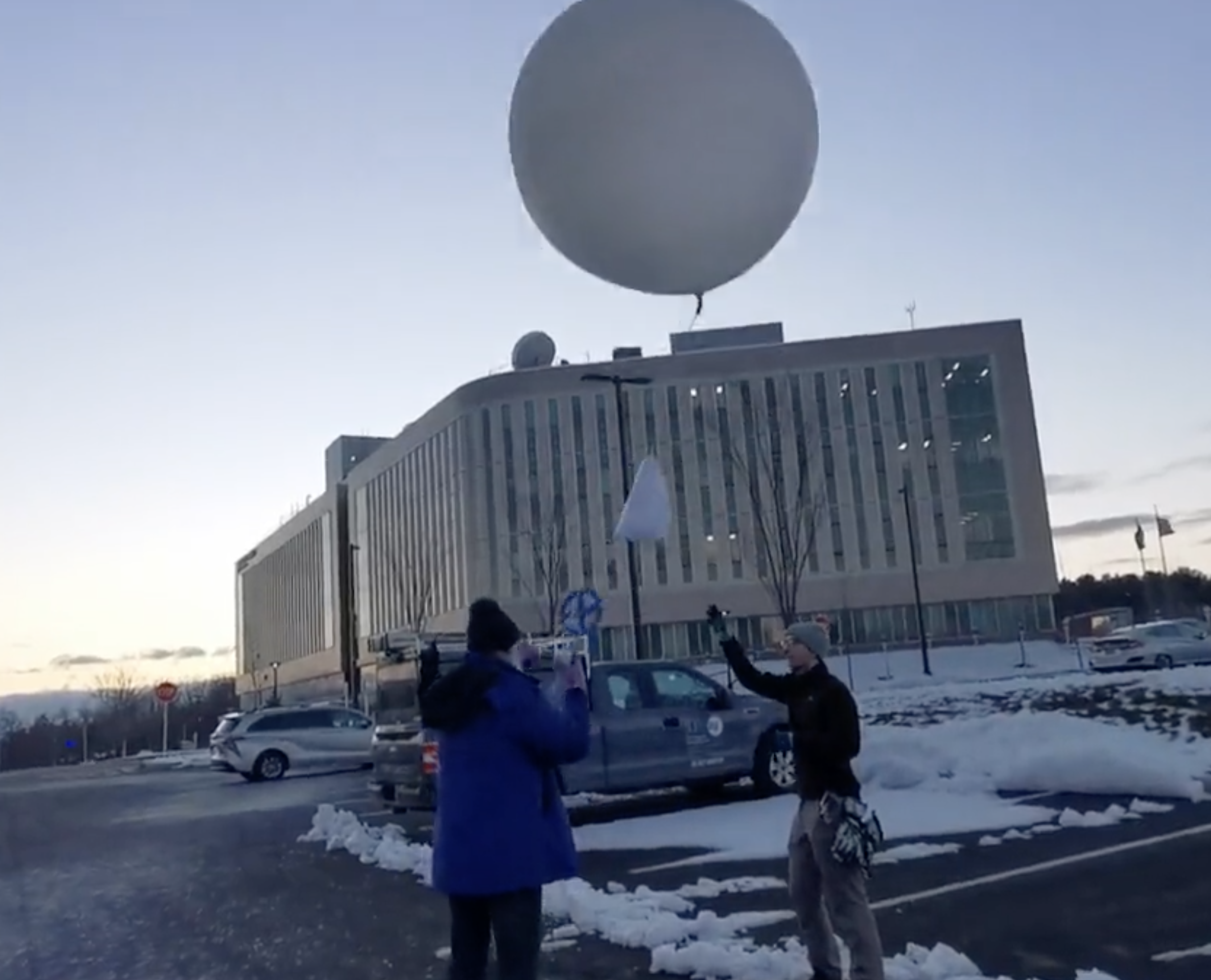 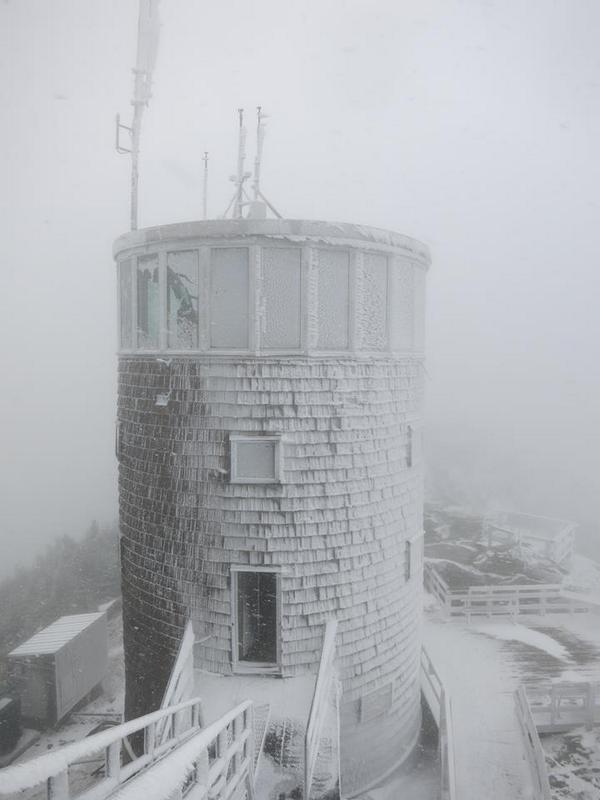 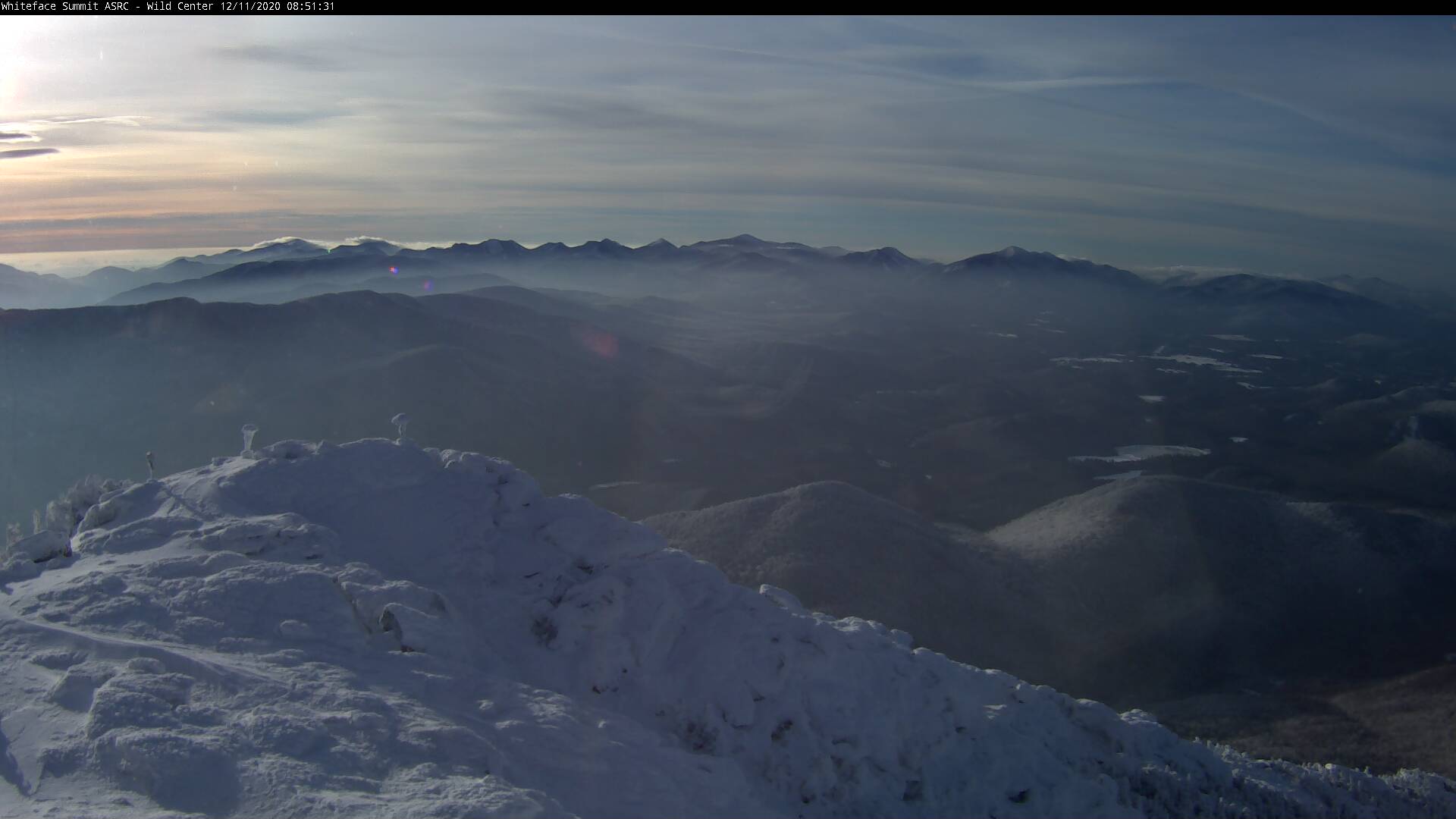 Whiteface Mountain field station
and the view from the summit